Evaluating Trigonometric Functions of Any Angle
Reference Triangles & Angles Recap
Finding all six trig functions recap
Let’s say that (-6, 8) is a point on the terminal side.  How can we find the 6 trig. functions?
Ready for your worksheet?? 
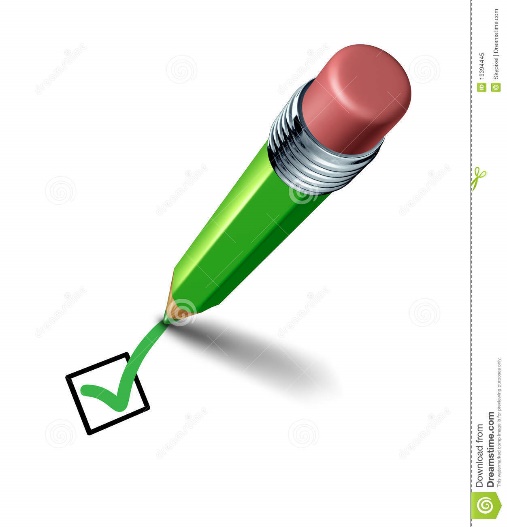 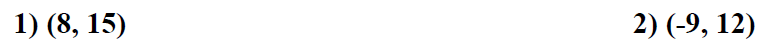 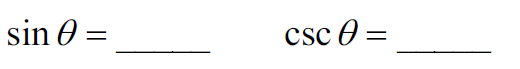 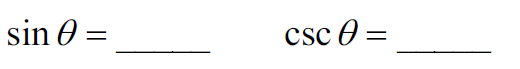 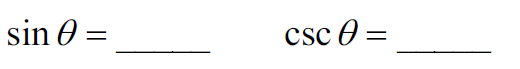 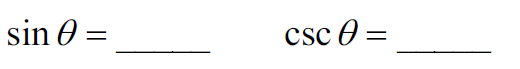 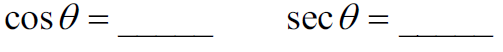 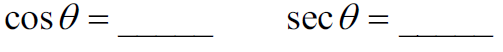 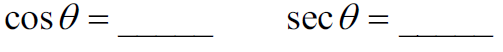 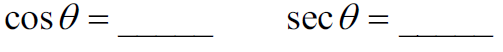 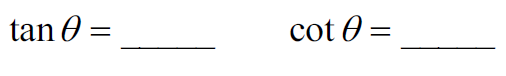 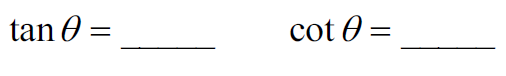 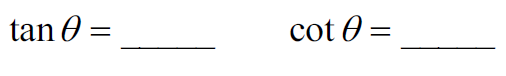 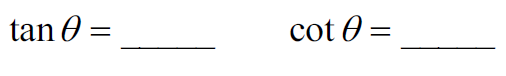 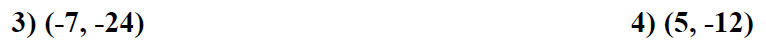 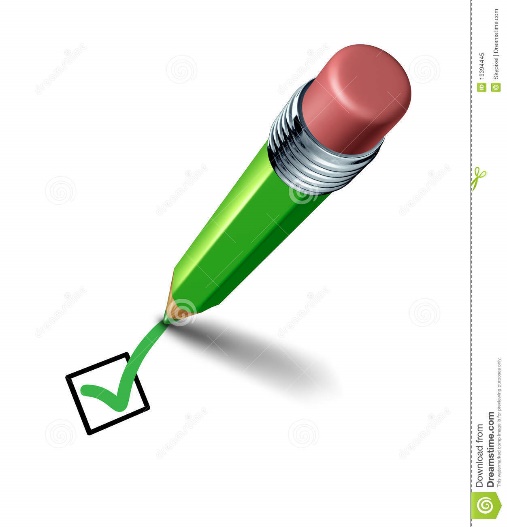 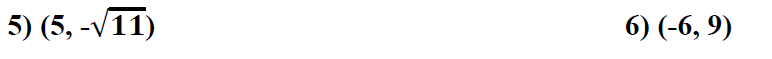 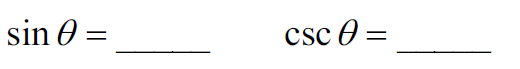 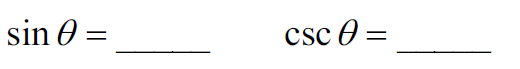 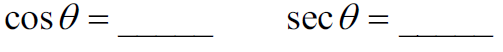 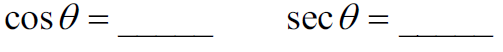 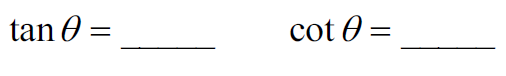 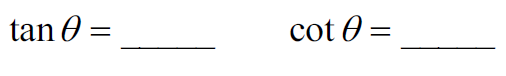 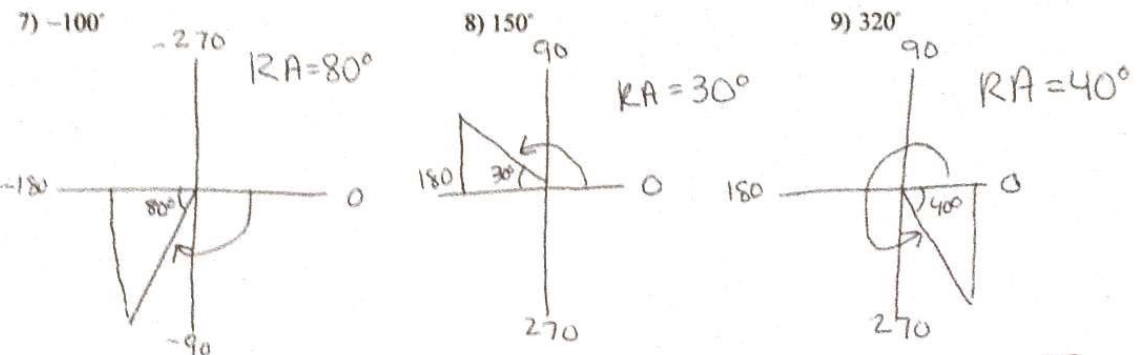 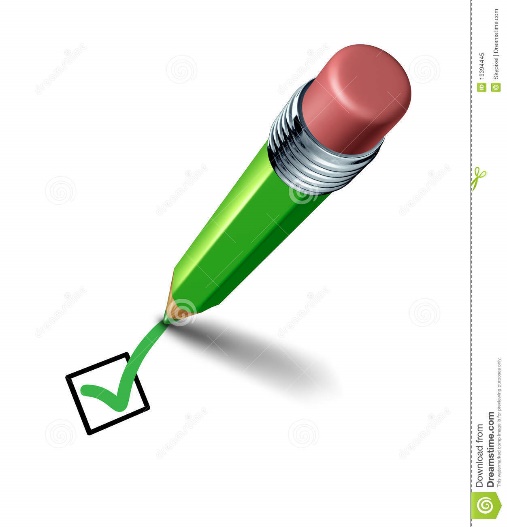 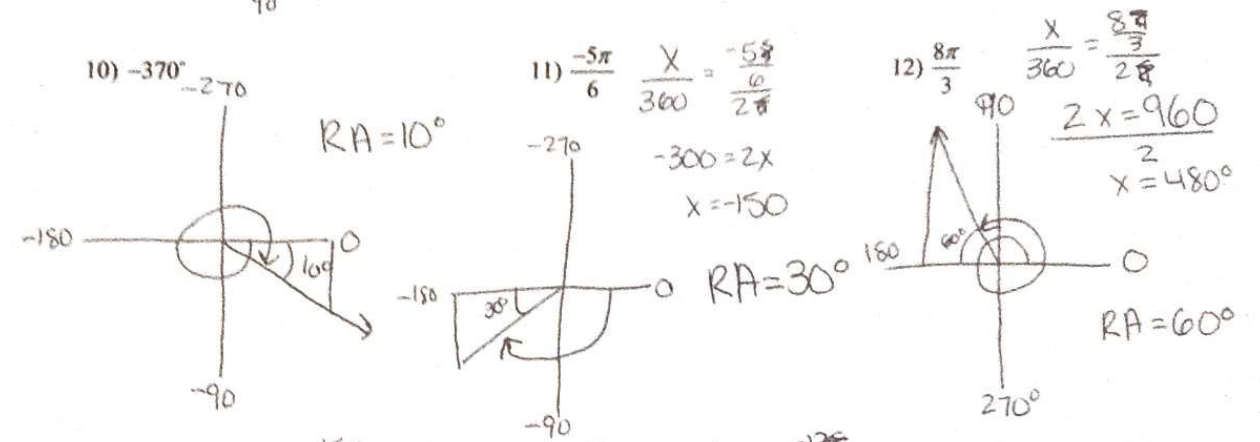 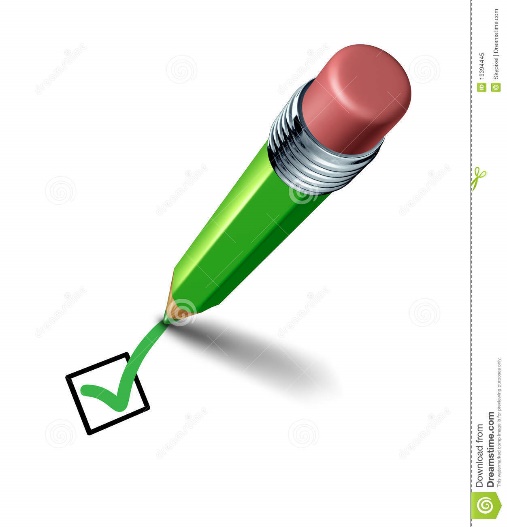 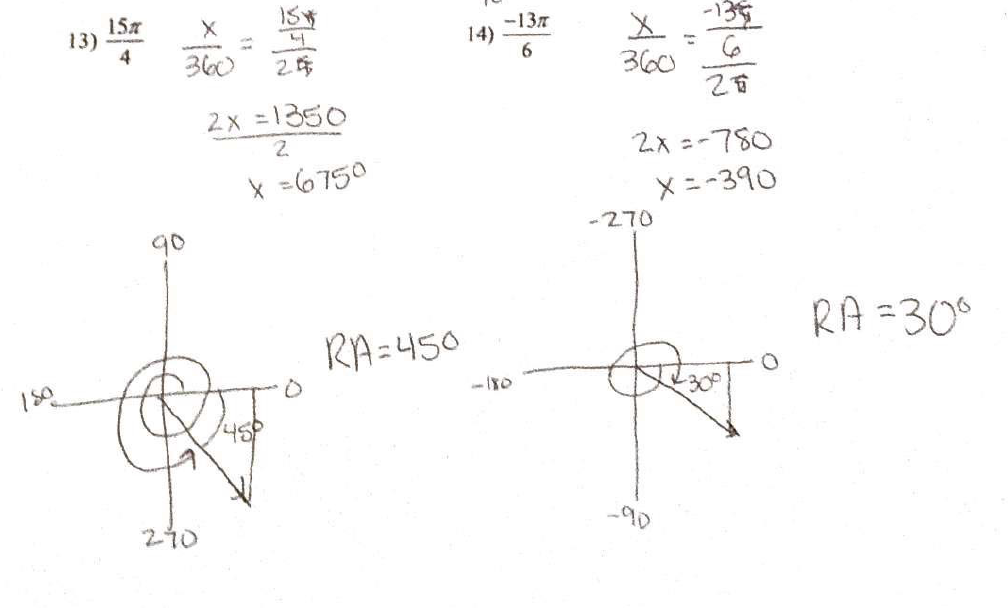 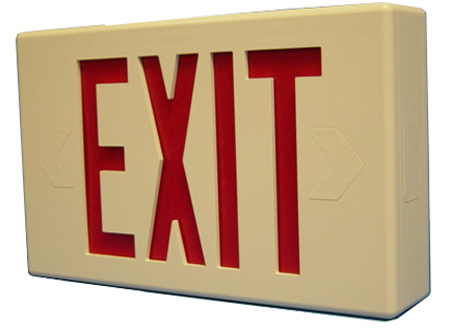 Evaluating Trigonometric Functions of Any Angle